Hello
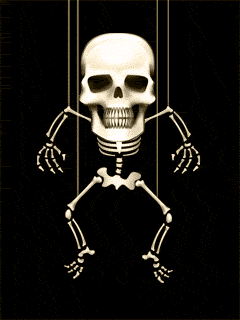 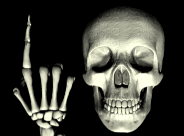 Evolution: 5 Stages
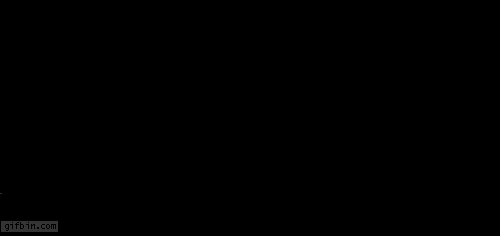 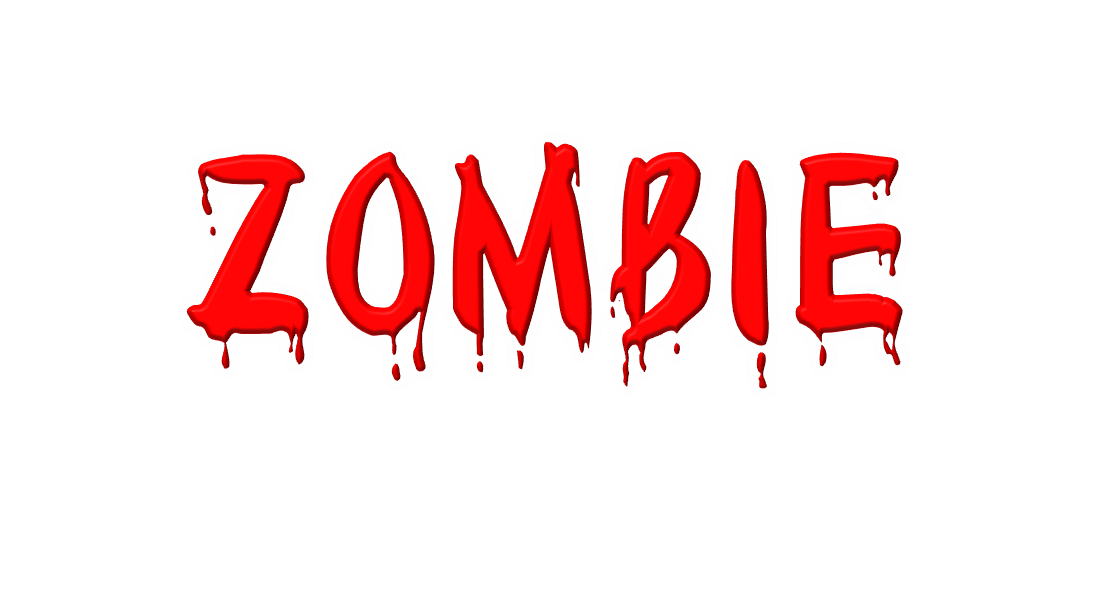 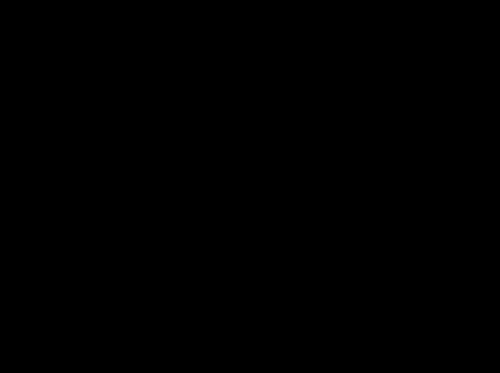 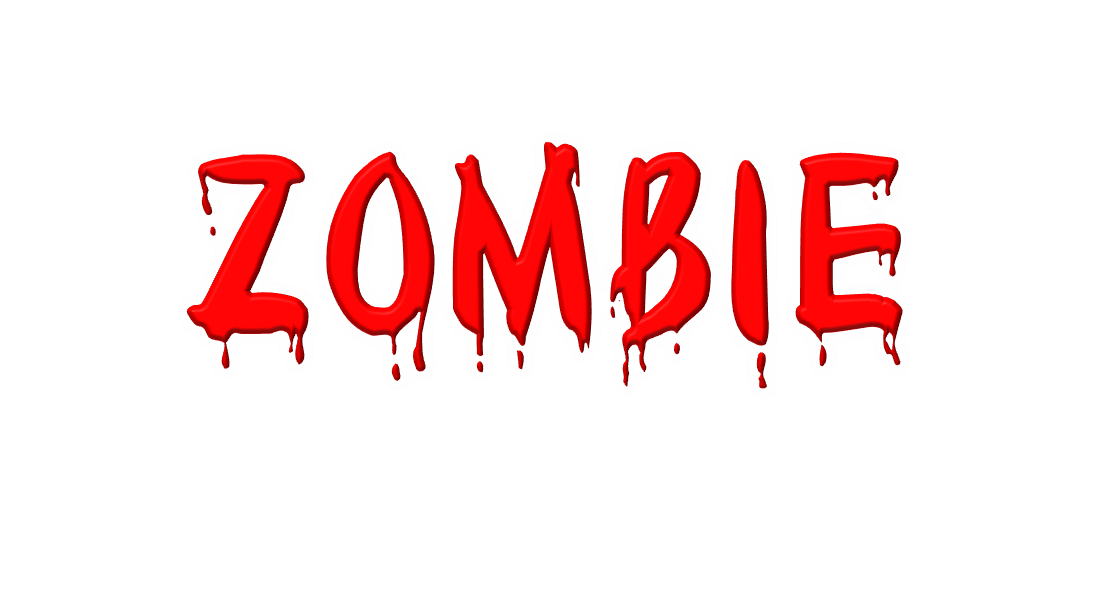 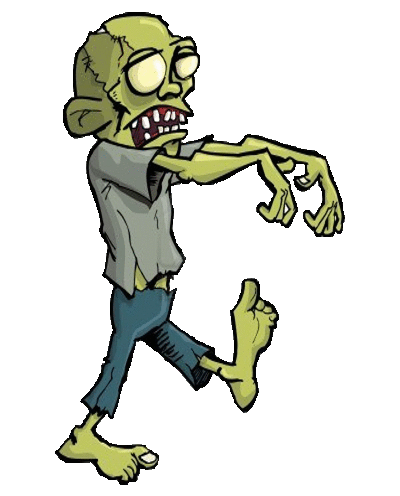 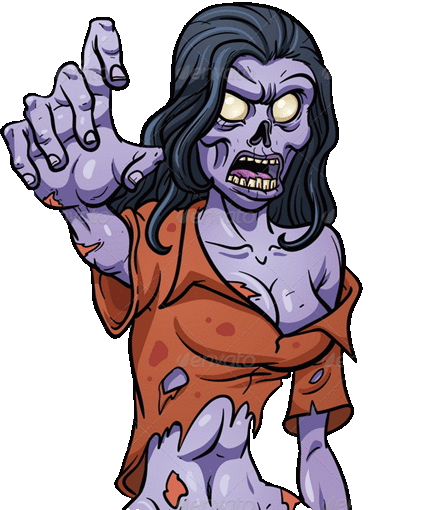 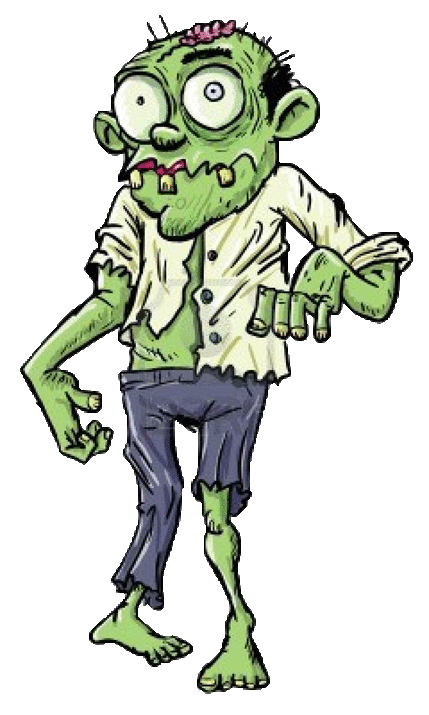 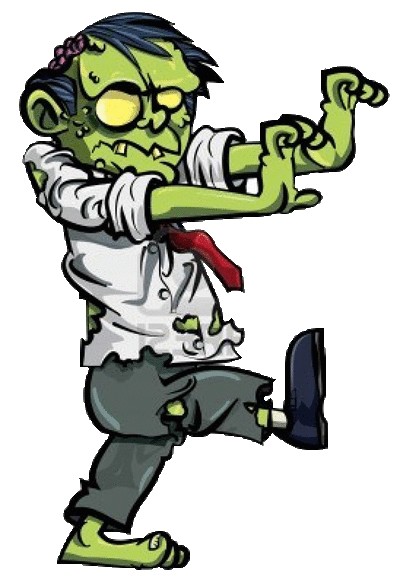 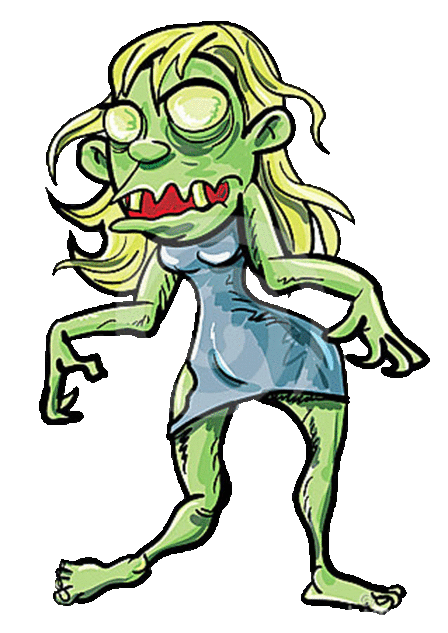 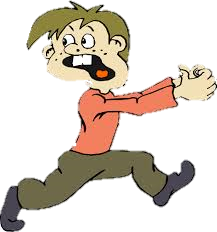 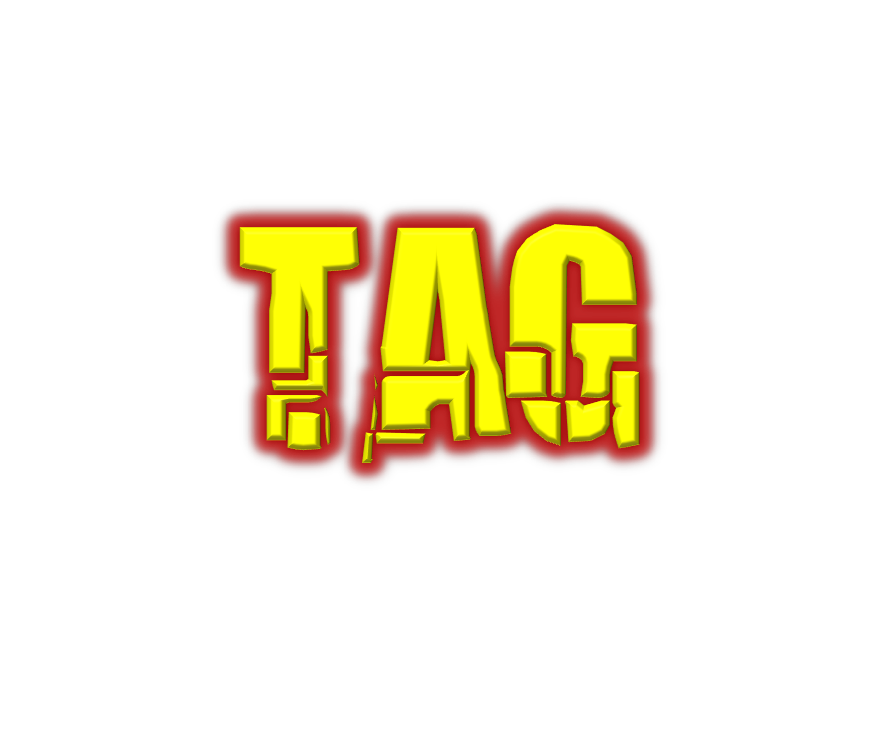 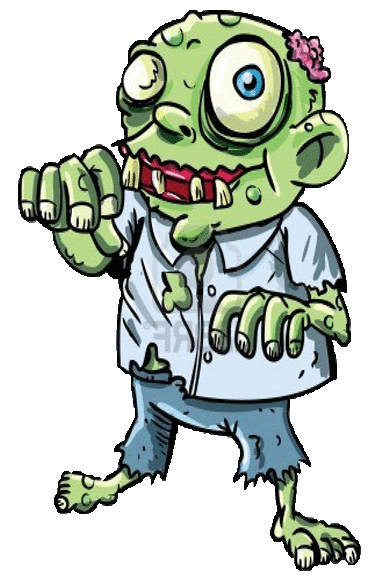 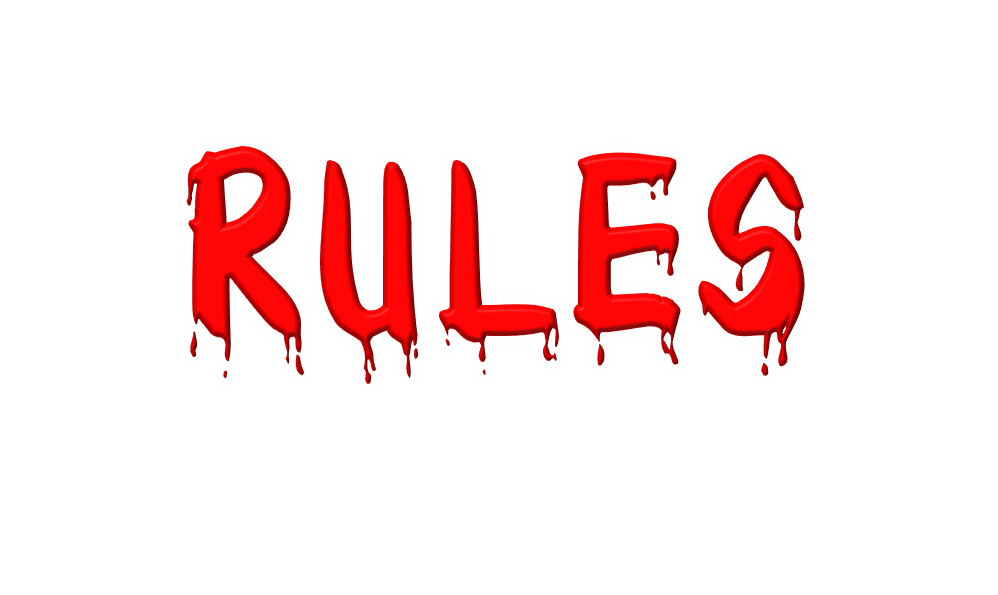 Everyone will walk in a circle, single file
      with arms raised. No running.
2.   I person is picked to be a human.
      (everyone else is a Zombie)
The human will close their eyes
      and try to pull the tag off the Zombies.
The human will have 2 minutes to tag as 
      many Zombies as possible. 
The human may say, “Hello”. The Zombies
      must answer, “Here”.
If the Zombie is tagged they must step out
      of the game.
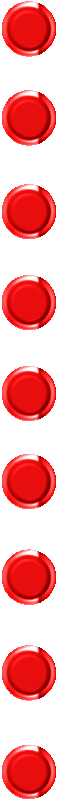 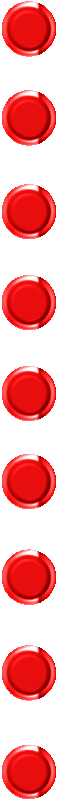 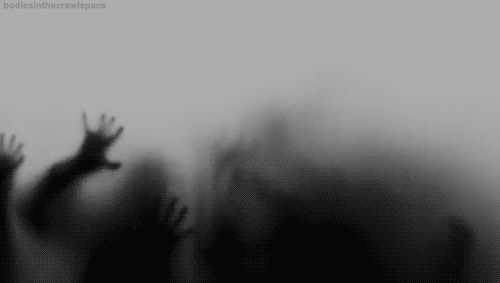 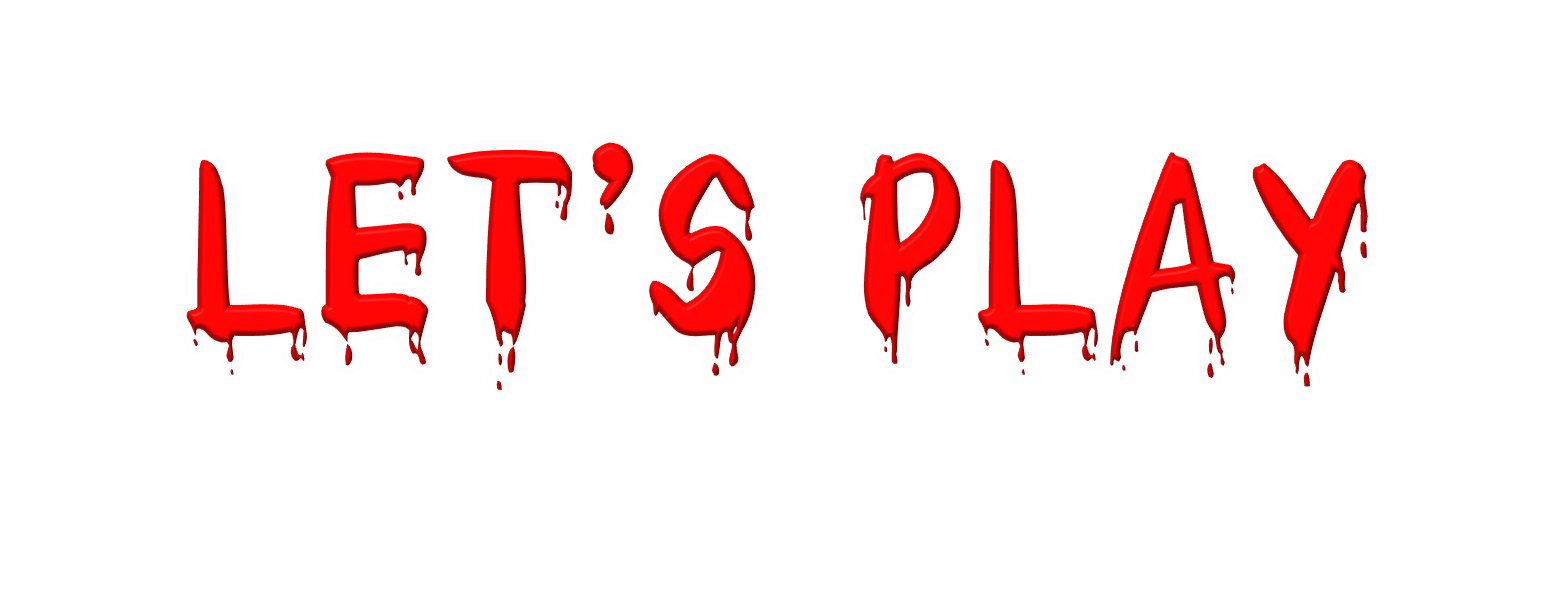 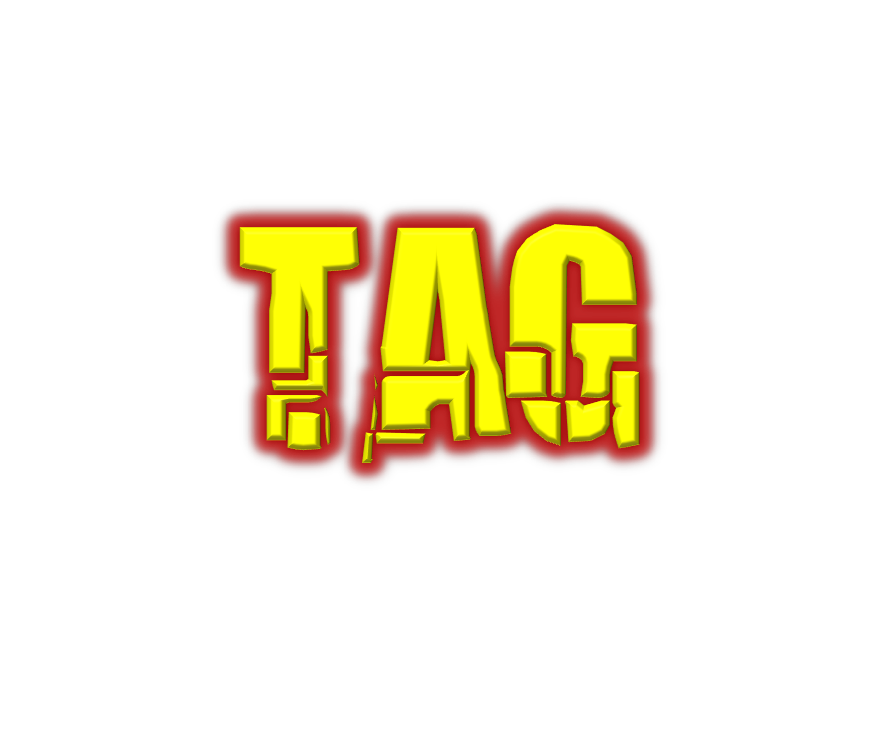 Let’s Play
TAG